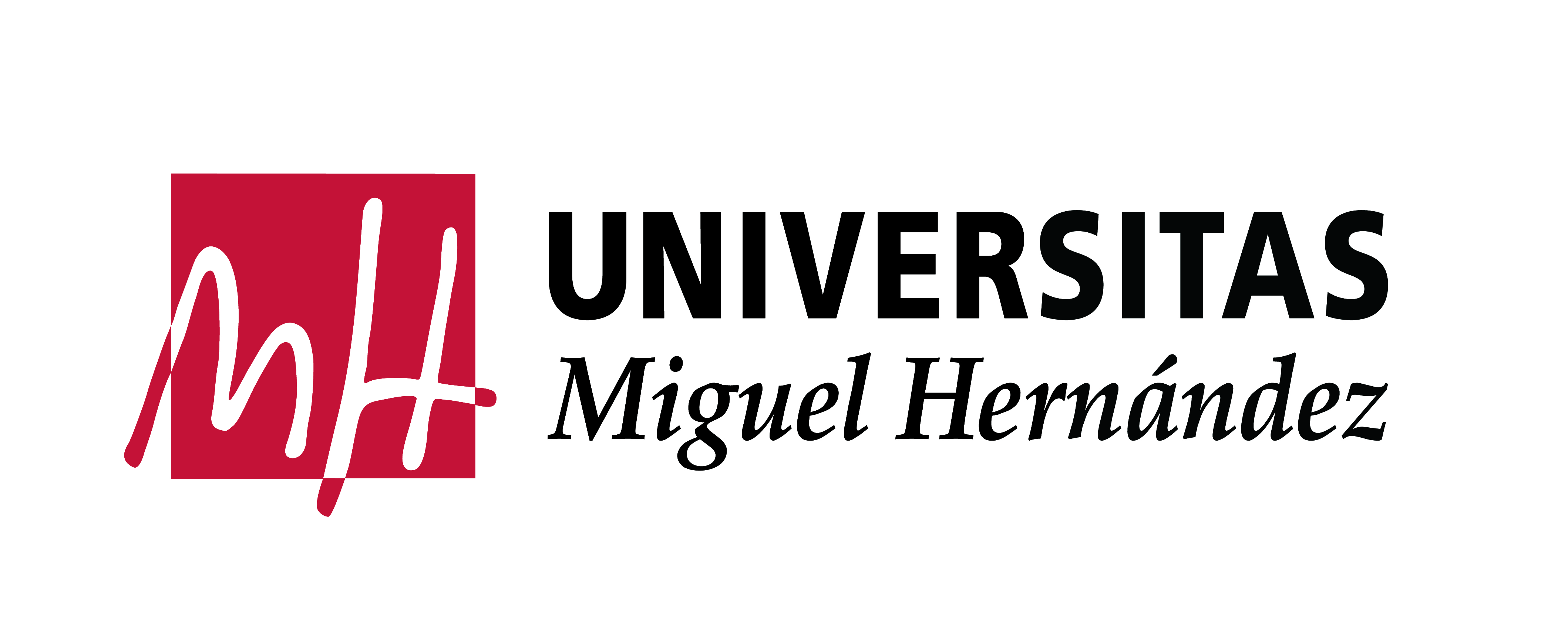 CASO CLÍNICO DE CARDIOLOGÍA
Hospital General Universitario de Elda
Talleres Integrados III
María Teresa Sanz Martínez
Aprobado por la Dra. Esther González
PRESENTACIÓN DEL CASO
Hombre de 72 años que acude de manera ambulatoria para la realización de una ecocardiografía.
En seguimiento por Cardiología por Insuficiencia Mitral ligera, ser portador de marcapasos y discinesia del septo IV.
Refiere astenia.
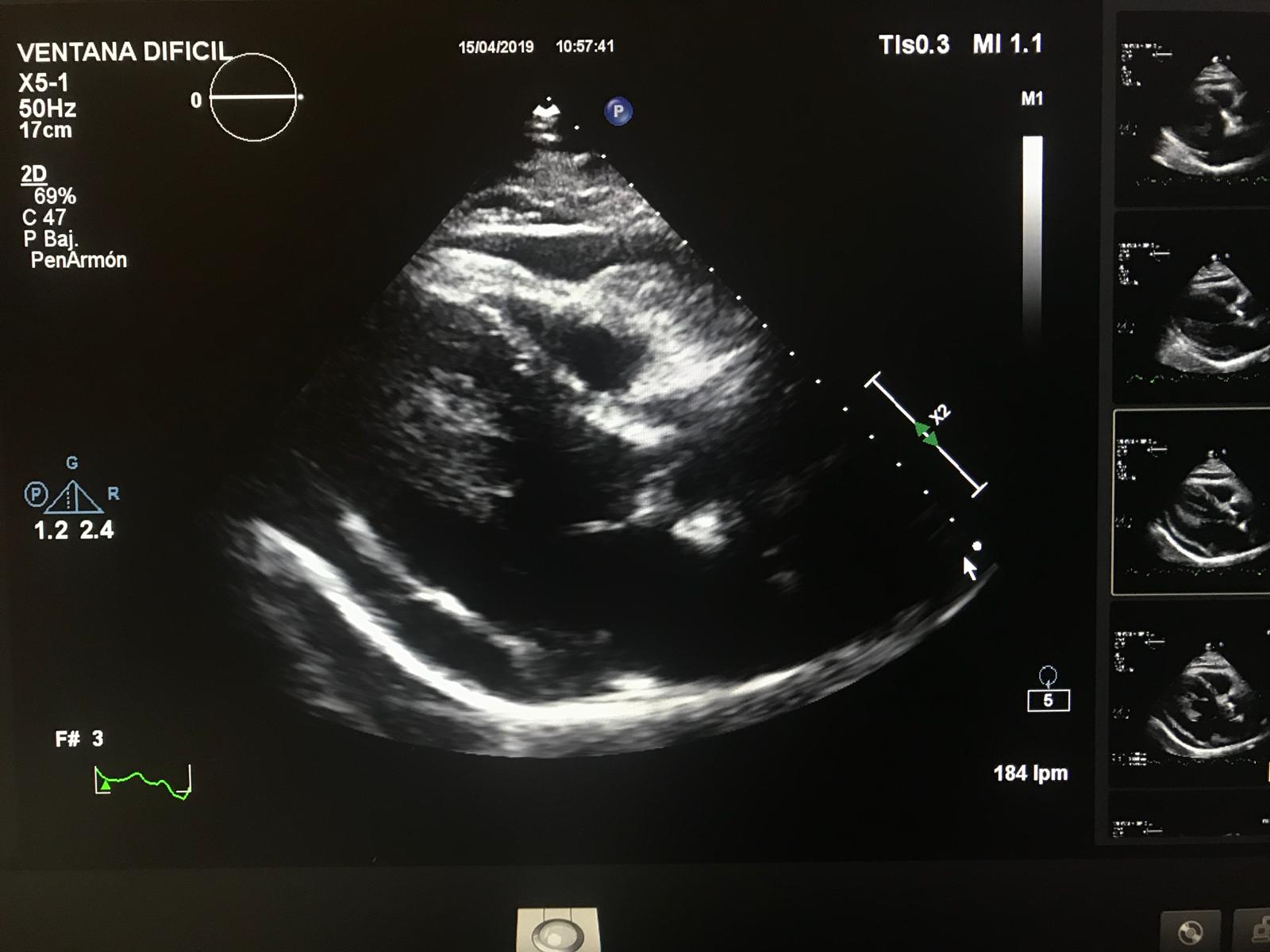 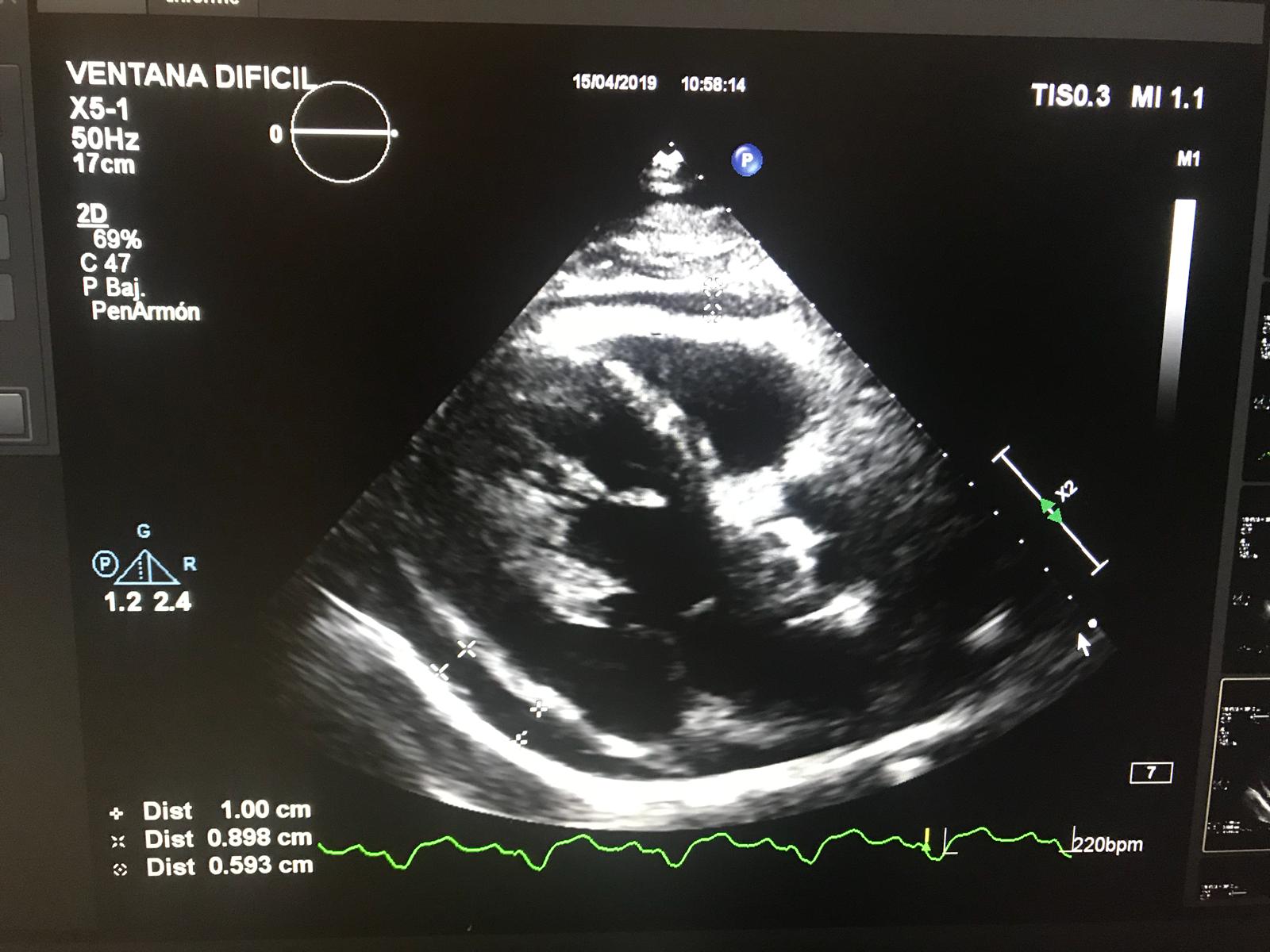 DIAGNÓSTICO
DERRAME PERICÁRDICO MODERADO de predominio lateral y posterior